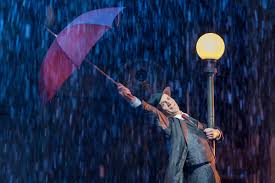 The Holy Spirit pictured as rain…
“Singing in the rain!”
Review
Ruach – the breath of God (wind)

Water – River of Life

Water - Rain
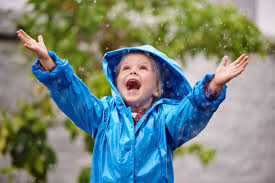 Rain!
Played in the rain?

Magical
Warm
Refreshing
Clean
Exciting…
Noah (Gen 6-9)6:5, “The Lord saw … every inclination of the thoughts of the human heart was only evil…”6:8, “Noah found grace in the eyes of the Lord.”7: 4, “I will send rain…”7:24, 115 days flooded8:1, “the wind (Ruach) blew …
Autumn and Spring Rains
Autumn Rains:
Spring Rains:
October, November, and early December

Softens the ground, prepares it for the seed

Planting, rooting, and growing
March and April

Just before harvest

Strengthens the crop

Brings maturity of crop
Let’s look at the Word…
Jeremiah 3: 3, “Spring rains have failed. For you are a brazen (openly prideful) prostitute and completely shameless.”

Hosea 6: 3, “Let us acknowledge the Lord; let us press on to acknowledge Him. As surely as the sun rises, He will come to us like the winter (latter or Autumn) rains, like the spring rains that water the earth.”

Zechariah 10: 1, “Ask the Lord for rain in the springtime; it is the Lord who sends thunderstorms. He gives showers of rain to all people, and plants of the field to everyone.”
Joel 2: 23, 28, & 29  (quoted in Acts 2)
“Be glad people of Zion, rejoice in the Lord your God, for He has given you autumn rain because He is faithful. He sends you abundant showers, both autumn and spring rains as before…
And afterwards, I will pour out (rain) My Spirit on all people. Your sons and daughters will prophesy, your old men will dream dreams, and your young men will see visions. Even on My servants, both men and women, I will pour out My Spirit.”

Acts 2
Modern Time Revivals:
Azusa Street Revival – 1906 to 1915; William Seymour; Los Angeles, CA

Latter (Autumn) Rain Movement – 1947 to 1949; George Hawtin and Percy Hunt; New Battleford, Sask., Canada. Frustrated with the quieting of the Azusa Street Revival, emphasized the Charismatic gifts and healings. Created the “Joel’s Army” = concept of God’s holy men (preachers/prophets) used to refocus on healings and Charismatic gifts) to bring the 2nd Coming of Jesus. This was rejected by many churches and labeled “heresy”.
What we know and understand:
In the last days, shortly before we are ‘caught-up’ (raptured), there will be a mighty outpouring of the Holy Spirit – the final Autumn rain that will turn many people around the world to Christ.

Could we be seeing some of that happening today?
Lee University in Cleveland, TN – since Feb 12th still going…

Now over 14 Universities spread…
Asbury University in Kentucky – since Feb 8th still going…
What is the Lord doing through the Holy Spirit?
Remember:
The rain is to purify – call us to repentance
To refresh – bring healing to our souls
To cause maturity – (Eph 4) that we will grow to the fullness of Jesus

No time to ‘play church’; look at the world events: wars, talk of more wars, famine, sickness, etc…’pains of childbirth’

And now the raining of the Holy Spirit to those who seek Him…
Are we experiencing the final latter rain?
I don’t know…but I want to be prepared!